Parallel -schikking
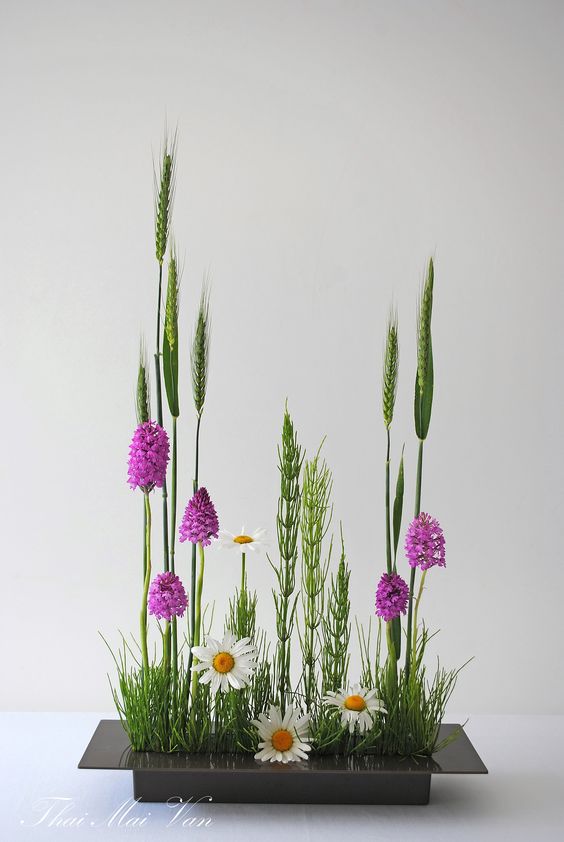 Parallelschikking
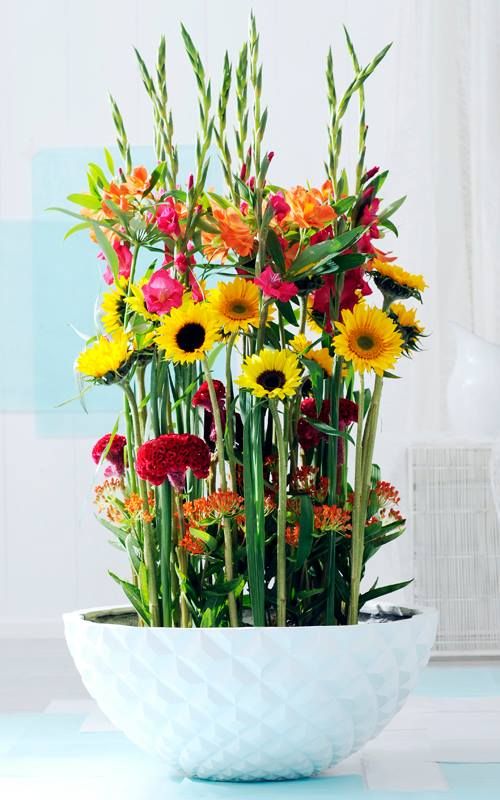 Parallelschikking
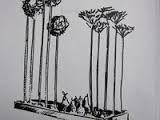 Parallelschikking
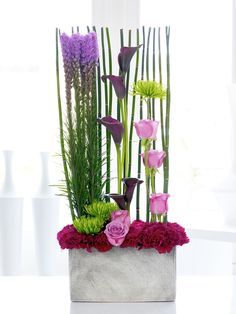 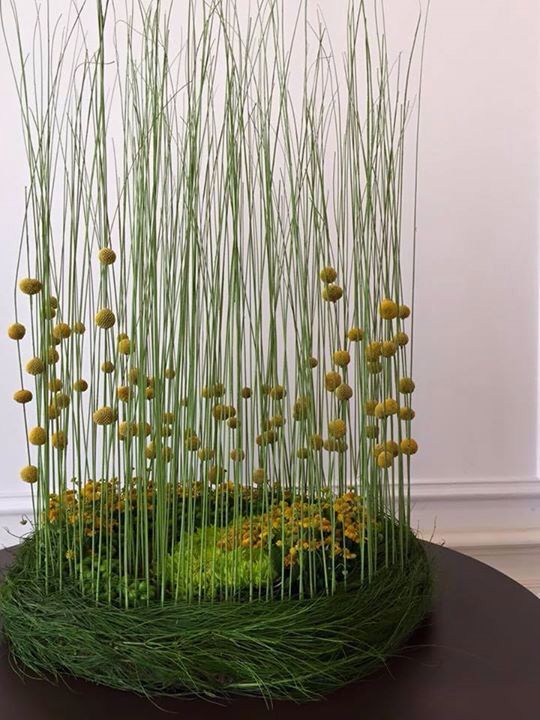 Parallelschikking
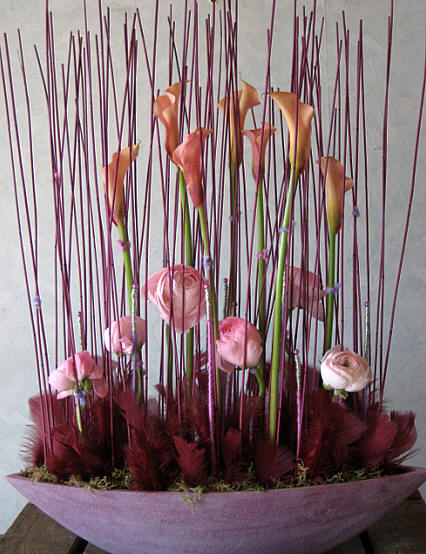 Parallelschikking